QUISIF-5/S1/II
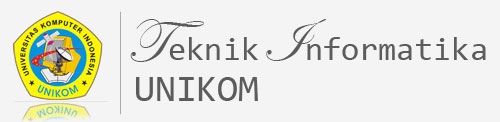 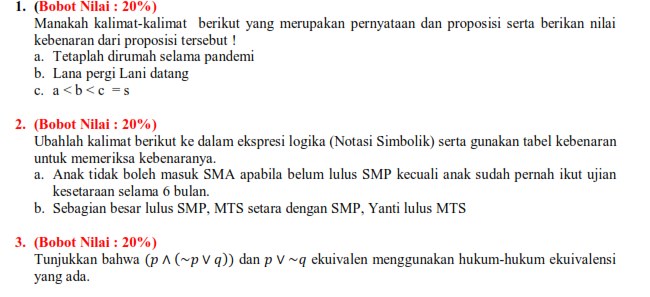 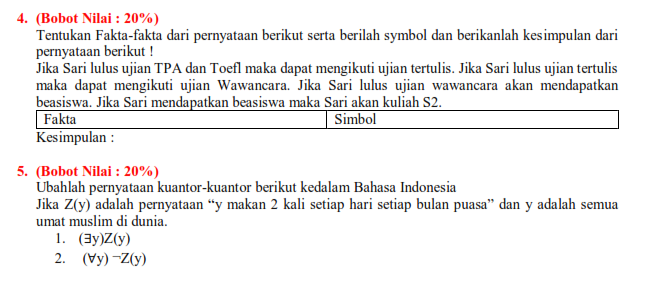